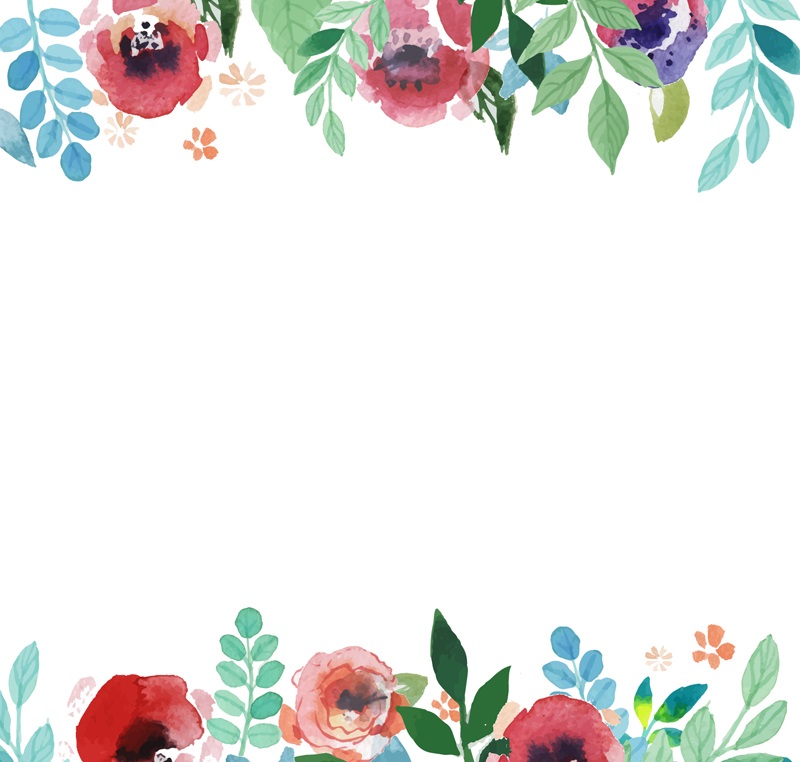 自殺防治守門員宣導
彰安國中 專輔教師 王郁茹
110.1.20
衛福部公佈106-108年死因統計蓄意自我傷害(自殺)為國人第11大死因
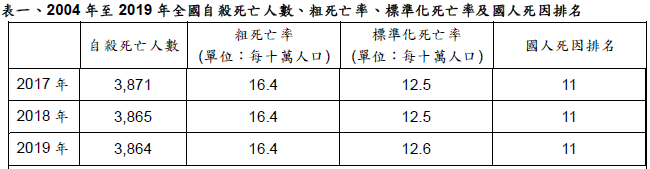 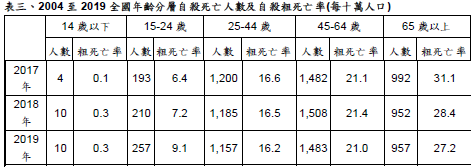 衛福部(2020)。歷年全國自殺死亡資料統計暨自殺通報統計（更新至108年）。取自：https://dep.mohw.gov.tw/domhaoh/fp-4904-8883-107.html
0-14歲通報人次逐年上升，且在2018年大幅上升，其中女性上升幅度高於男性，2018年全國0-14歲通報826人次，其中女性通報583人次(70.6%)，男性通報243人次(29.4%)， 女性為男性的2.4倍。

歷年來0-14歲及15-19歲通報個案自殺方式以「切穿工具自殺及自傷」、「以固體或液體物質自殺及自為中毒」為主要方式，而「高處跳下自殺及自傷」則為第三高自殺 方式；自殺原因的趨勢分析結果顯示，「情感／人際關係」一直是此年齡層占率最高的自殺原因，但近年呈現下降趨勢，而「精神健康／物質濫用」及「校園學生問題」則呈現上升趨勢。
衛福部(2020)。歷年全國自殺死亡資料統計暨自殺通報統計（更新至108年）。取自：https://dep.mohw.gov.tw/domhaoh/fp-4904-8883-107.html
自殺為多重因素所造成(張翠華，2017)
整理自：李冠儀心理師(2018)。擁抱生命123自殺防治守門人簡報。
情緒困擾與環境的關係
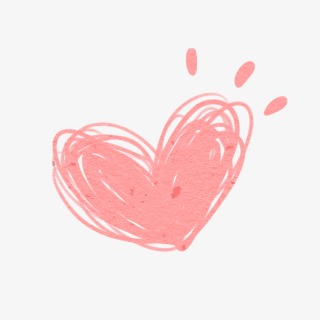 整理自：李冠儀心理師(2018)。擁抱生命123自殺防治守門人簡報。
自殺行為的冰山現象(張翠華，2017)
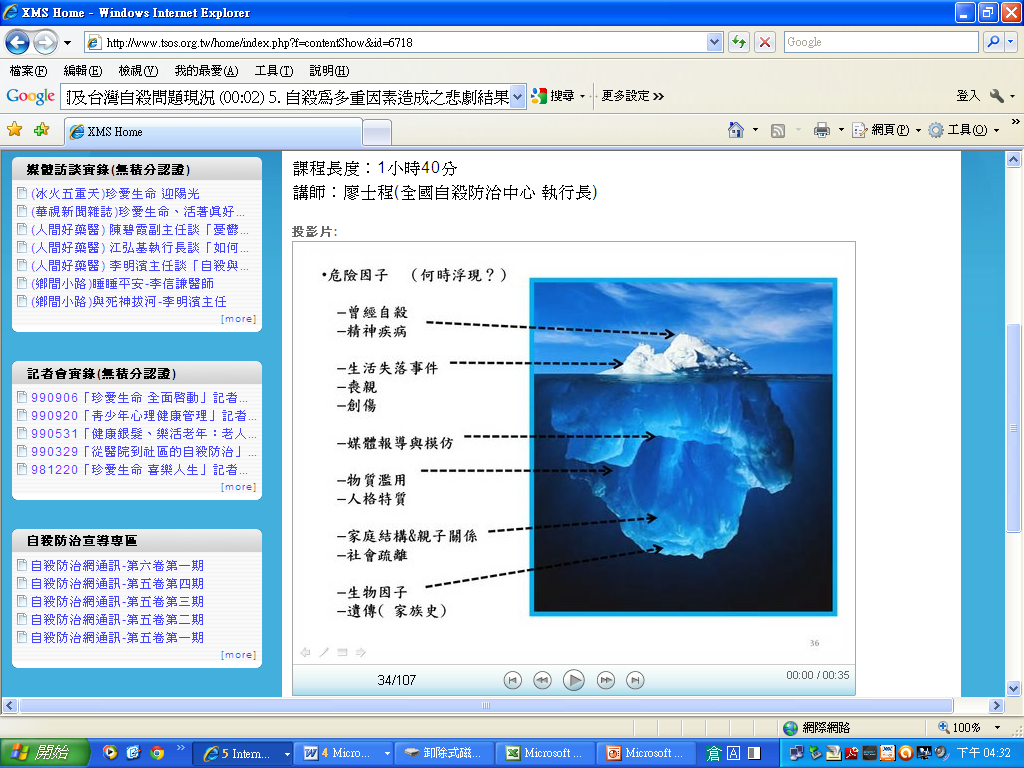 自殺身亡者

自殺企圖者

自殺意念者
高風險
擷取自：李冠儀心理師(2018)。擁抱生命123自殺防治守門人簡報。
自傷≠自殺
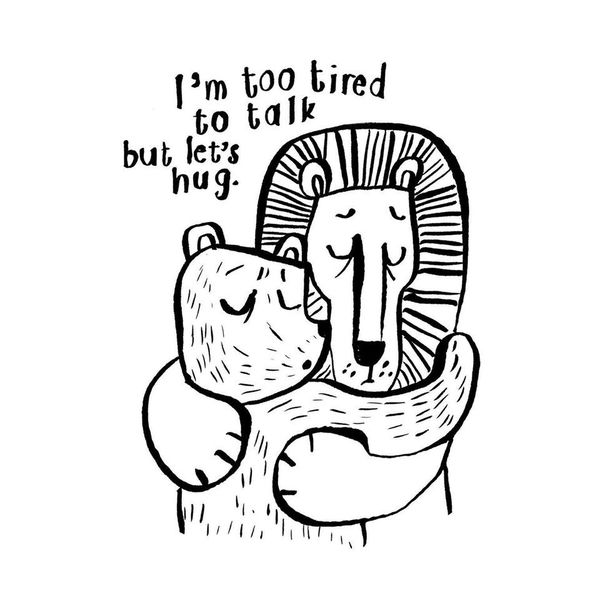 邱淳孝(2019)。諮商心理師談自殺：他們需要的，是找回存在的意義。取自：https://womany.net/read/article/21575
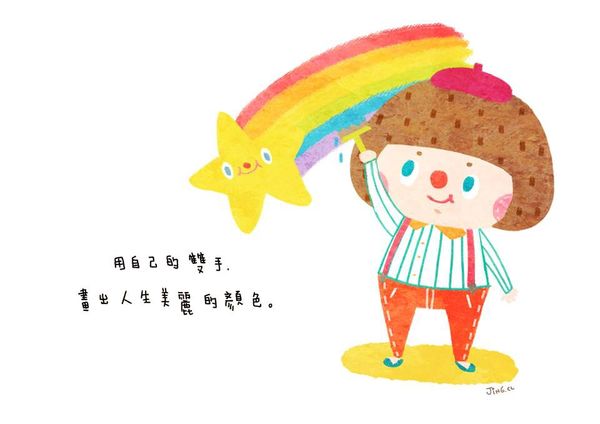 整理自：李冠儀心理師(2018)。擁抱生命123自殺防治守門人簡報。
自殺迷思與事實
迷思一
(x)自殺的人都是真的想死的? 
(o)大部份自殺的人並沒有很堅持想死（非死不可），
     他們是透過自殺的方式，來逃避痛苦、表示抗議，
     或傳達求助的訊息。

迷思二
(x)大部分自殺的發生，先前沒有徵兆。
(o)有80%自殺的人會留下明顯的警訊，一些線索
     是明顯的，一些是難以捉摸的。去學習及認識
      這些警訊及如何應對是很重要的。
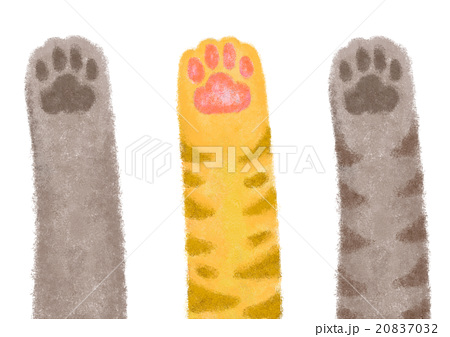 擷取自：臺北市政府自殺防治中心。 https://tspc-health.gov.taipei/Default.aspx
自殺迷思與事實
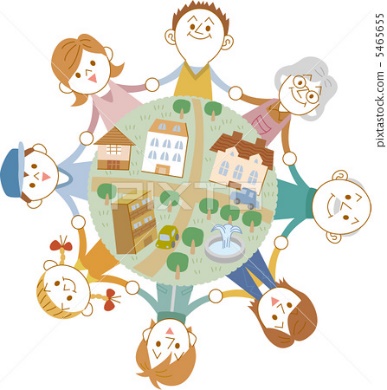 迷思三
(x)人一旦有自殺的行為，就會一直自殺下去?(o)想自殺的人經常只是在某一段時間內想死，如果可
     以在危機產生的同時，得到適度的支持或扭轉，他
    們未必一定會一直想死。

迷思四
(x)和想自殺的人談論自殺，會提高它們自殺的危險性。
(o)談論自殺並不會促使自殺，反而有助釐清他們自殺
     的想法；尋找可能的支持，找出減輕痛苦的方法。
擷取自：臺北市政府自殺防治中心。 https://tspc-health.gov.taipei/Default.aspx
自殺迷思與事實
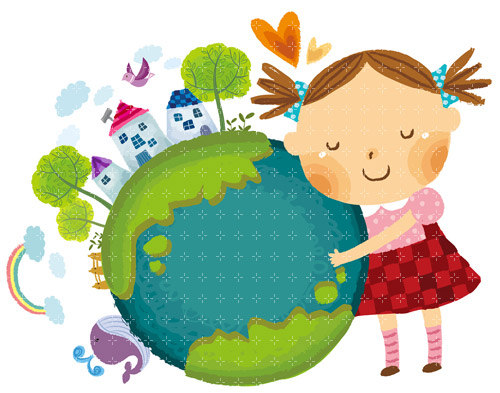 迷思五
(X)企圖自殺者，若不再憂鬱，就不會自殺。
(O)其實，憂鬱不再出現，經常伴隨的是另一個自殺計
      劃的再出現，與自殺決心的再確定。基本上，要特
      別提高警覺的是，若企圖自殺者，心情的突然轉
      好是突如其來的，而其所處的環境與遭遇的問題、
     困擾並沒明顯的改善，其自殺的危機還是相當高的。

迷思六
     (o)很多人在一生中的某個時刻想過自殺。
     (o)的確是，有50-70%的人一生中曾經想自殺。而
          12%在過去六個月內有自殺的想法。
擷取自：臺北市政府自殺防治中心。 https://tspc-health.gov.taipei/Default.aspx
自殺防治三步驟
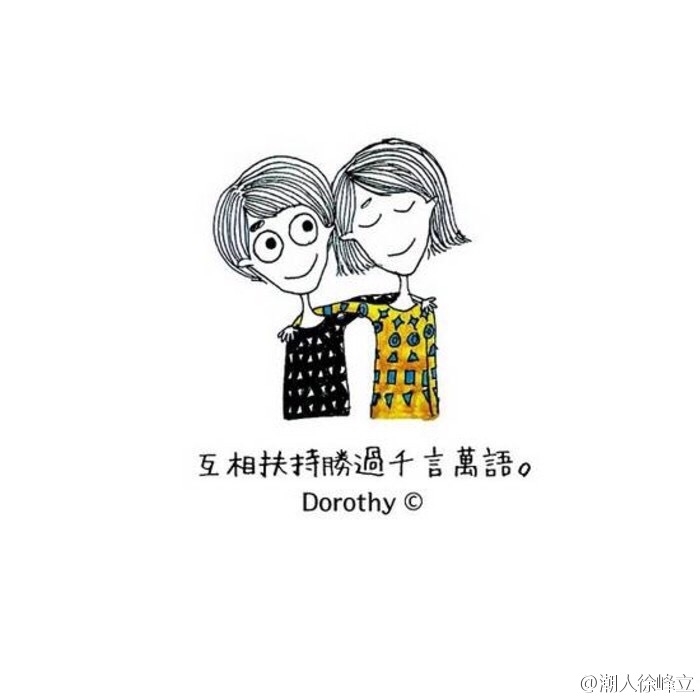 整理自：楊國如(2019)。自殺防治守門人研習簡報。
簡式量表BSRS
示範問法
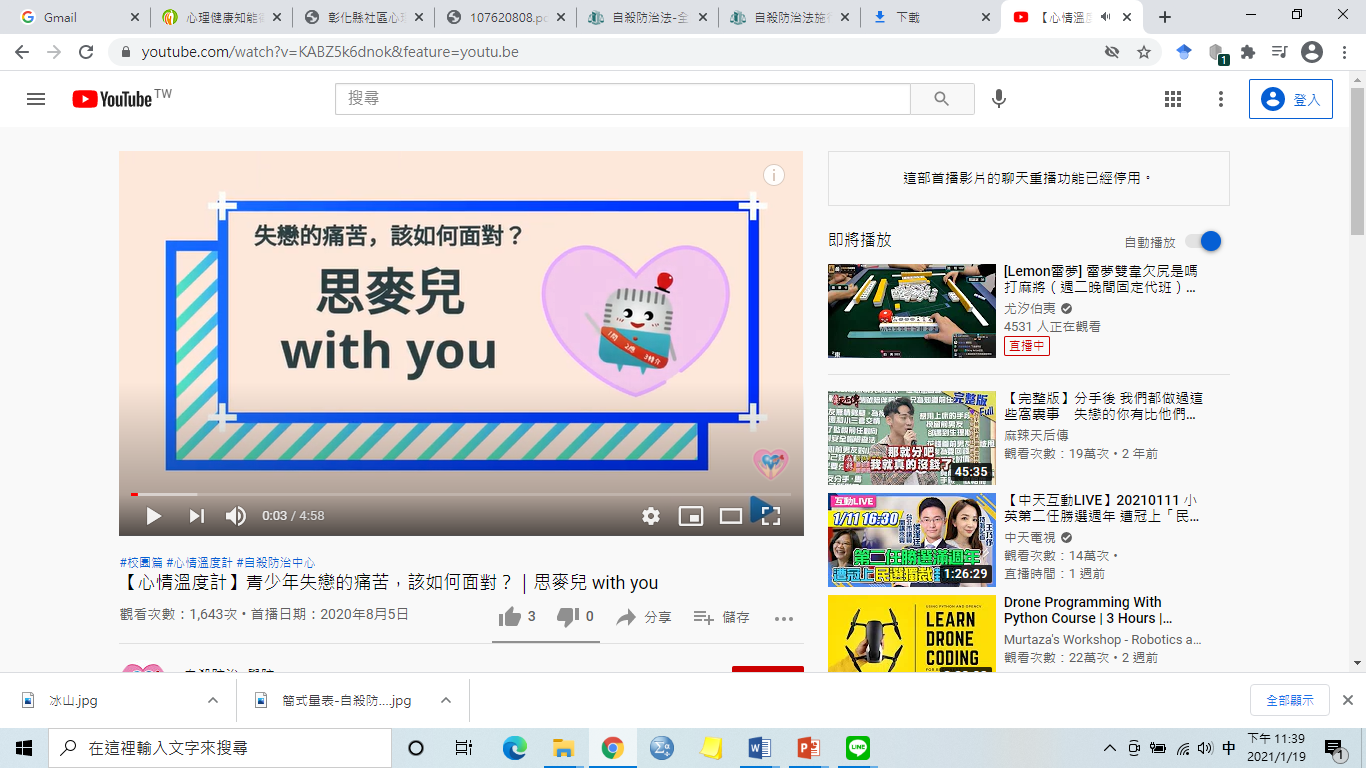 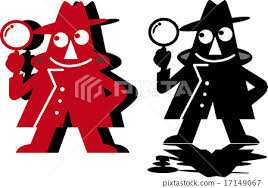 自殺風險衡鑑表-1
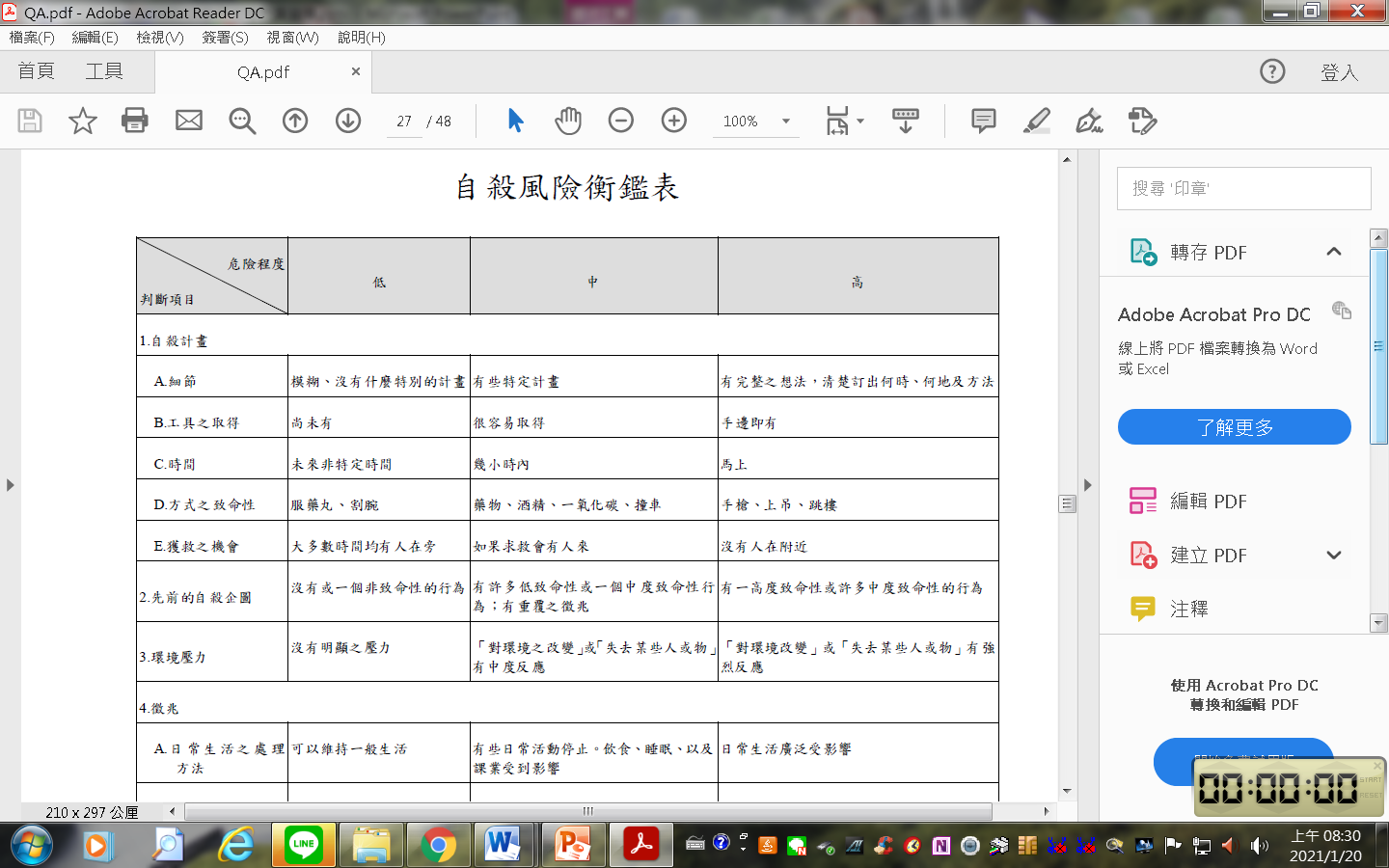 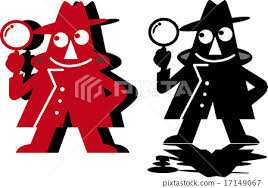 自殺風險衡鑑表-2
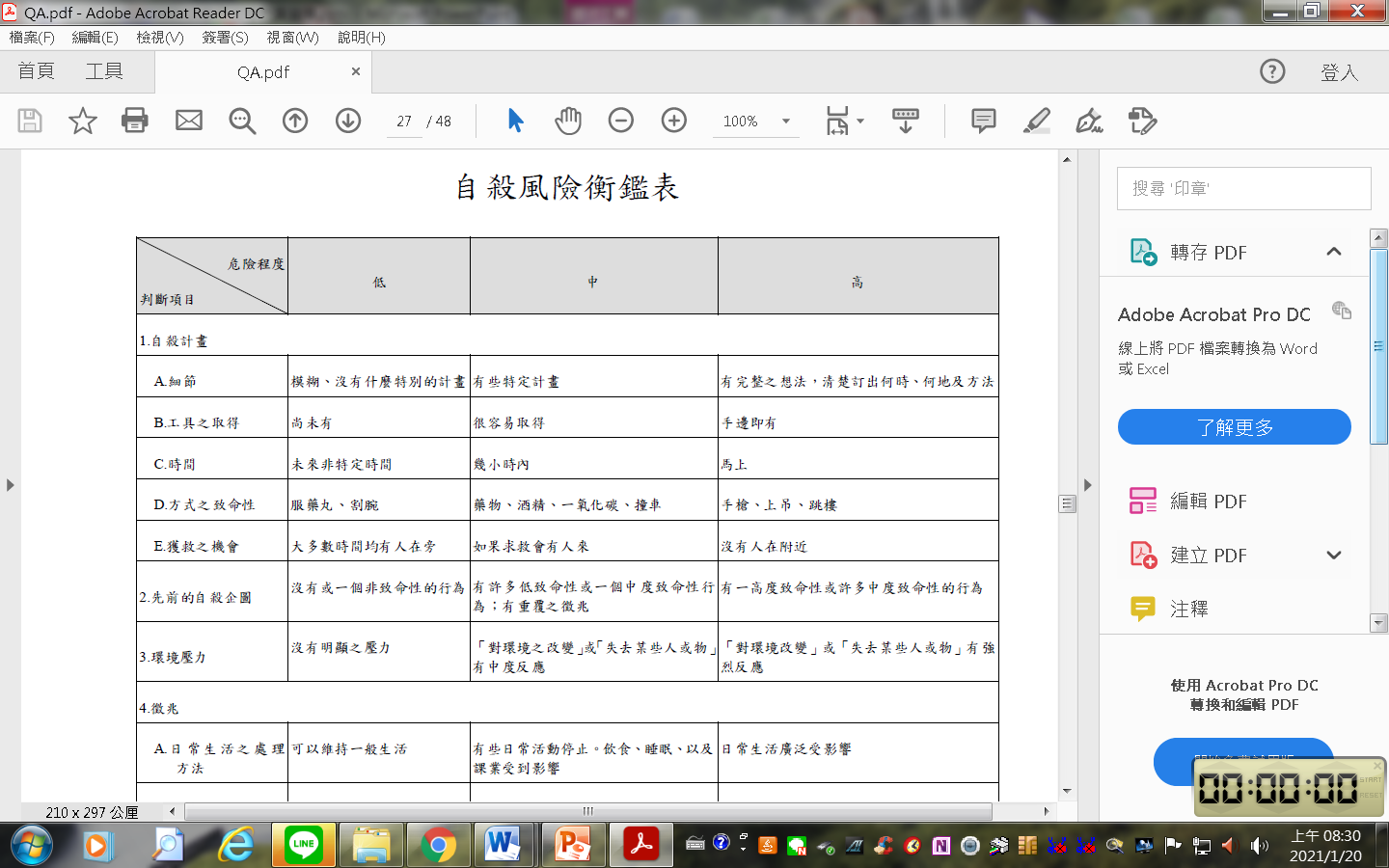 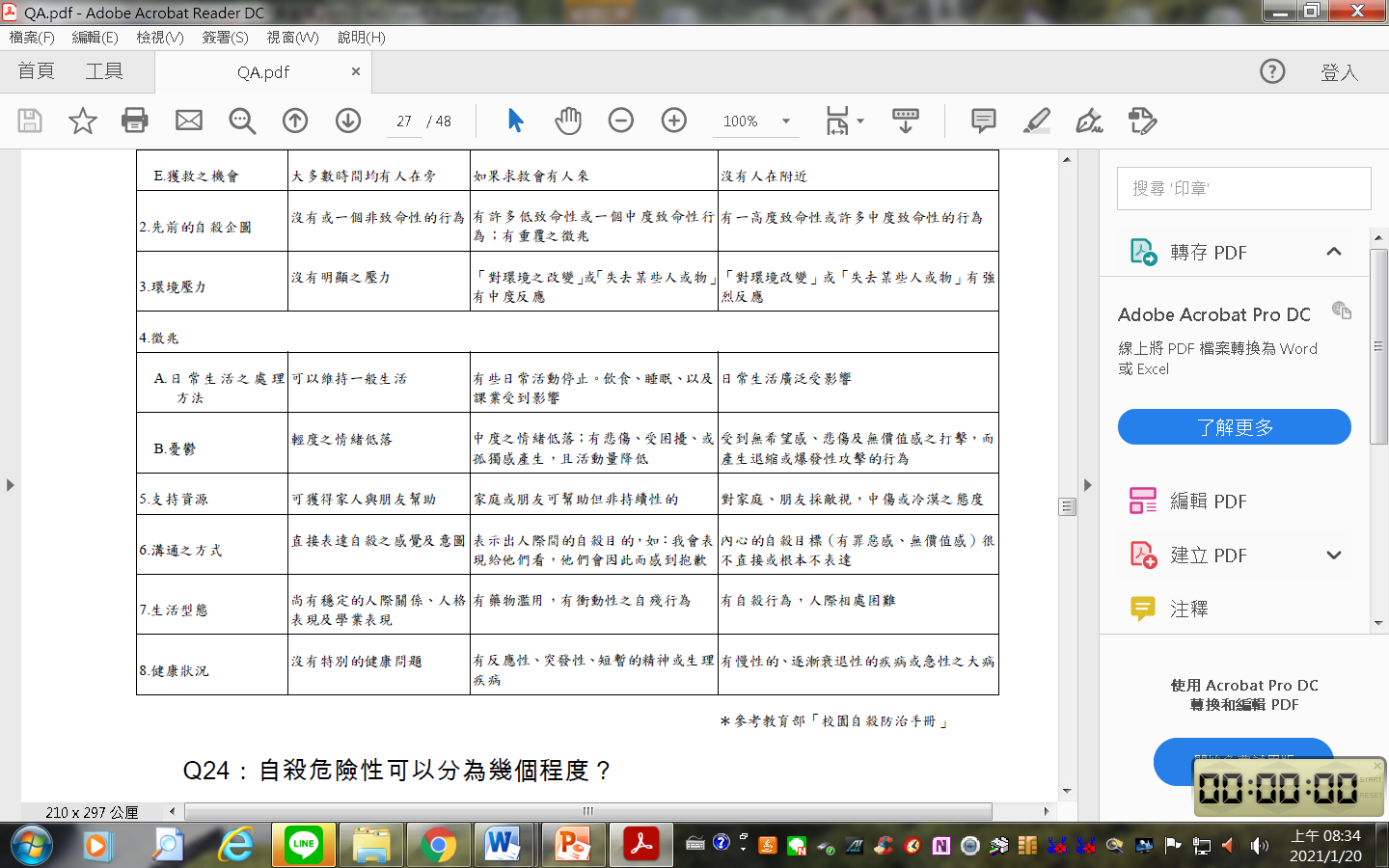 心情溫度計app
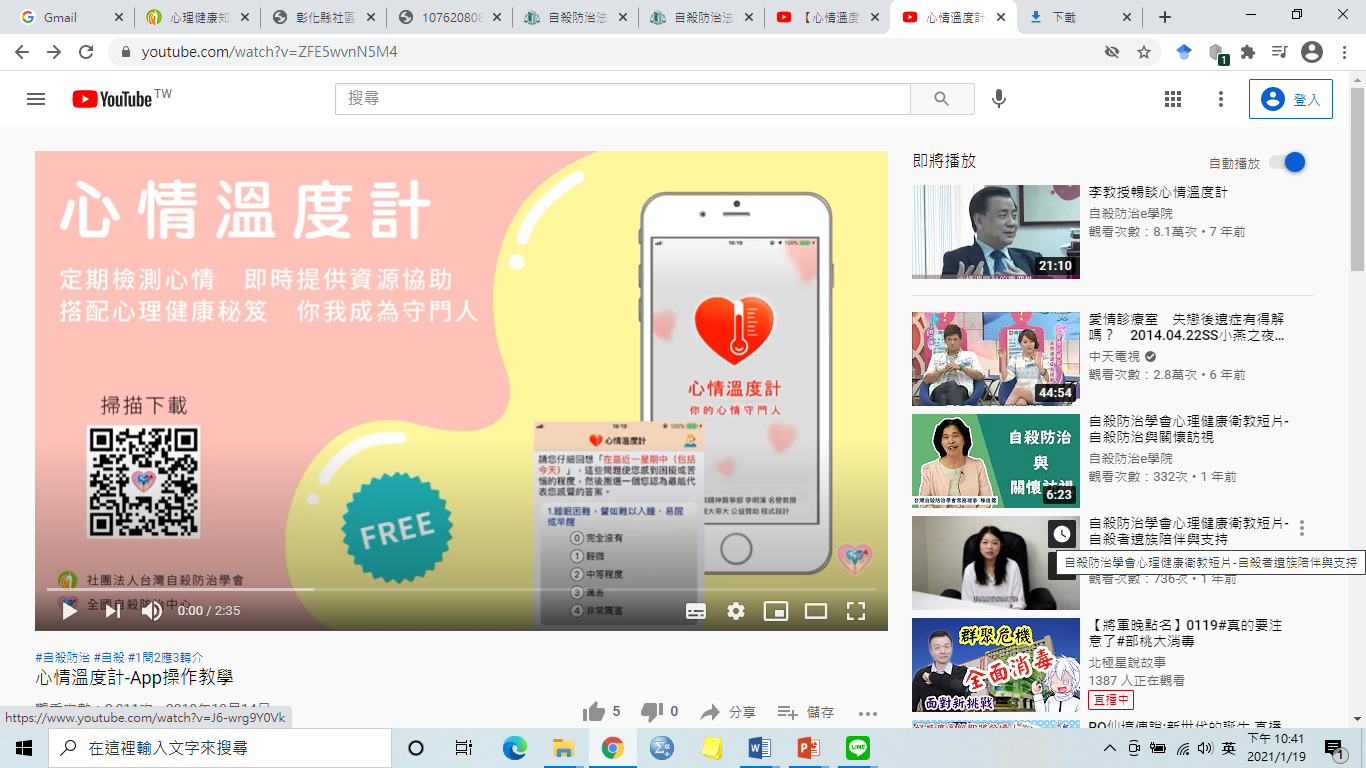 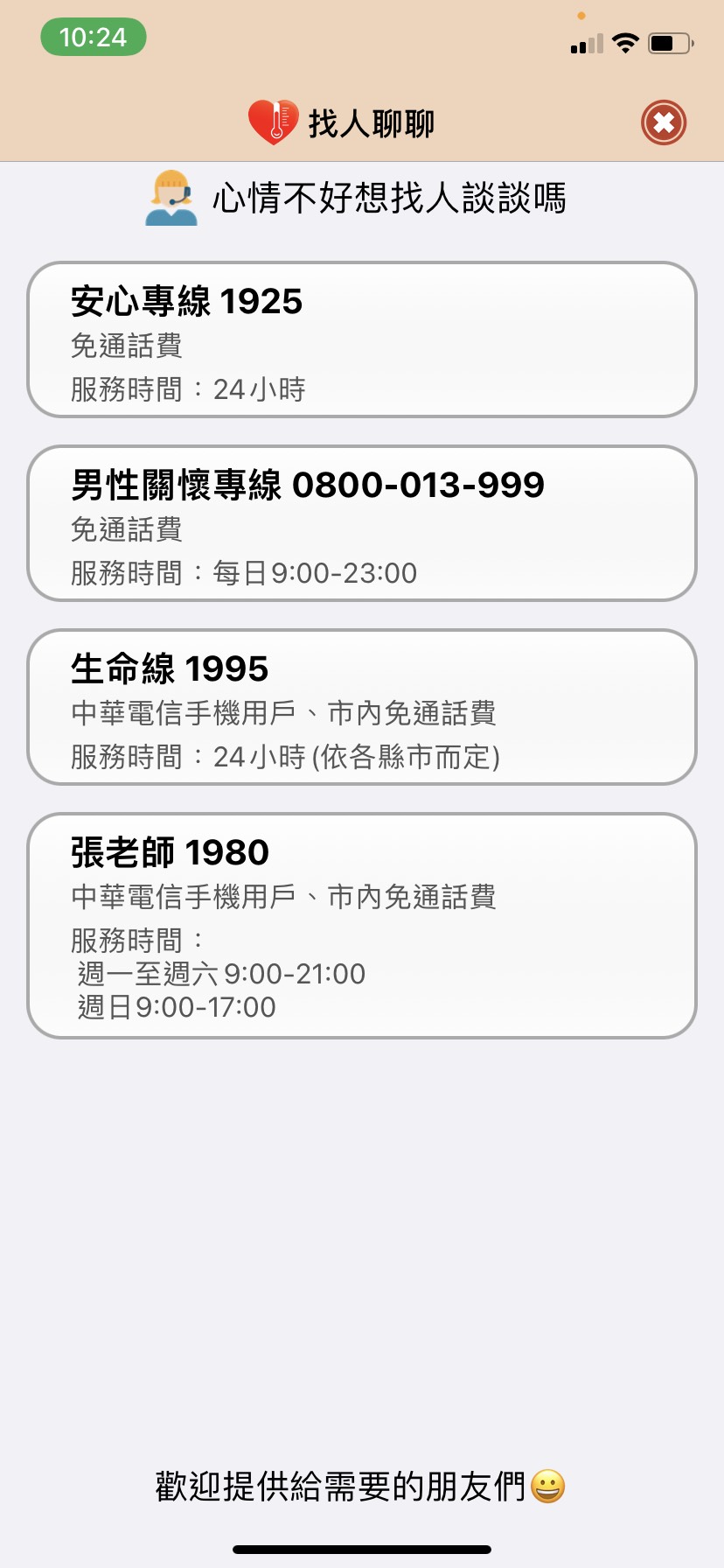 安心專線24小時全年無休
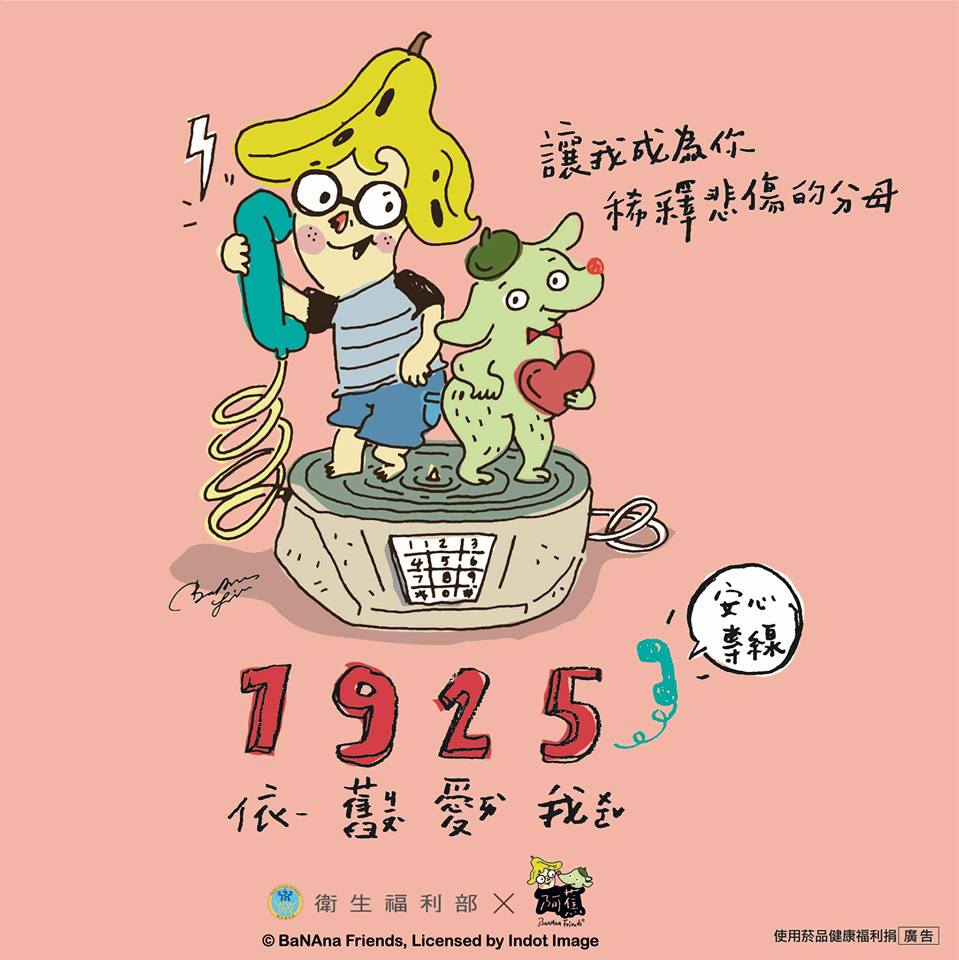 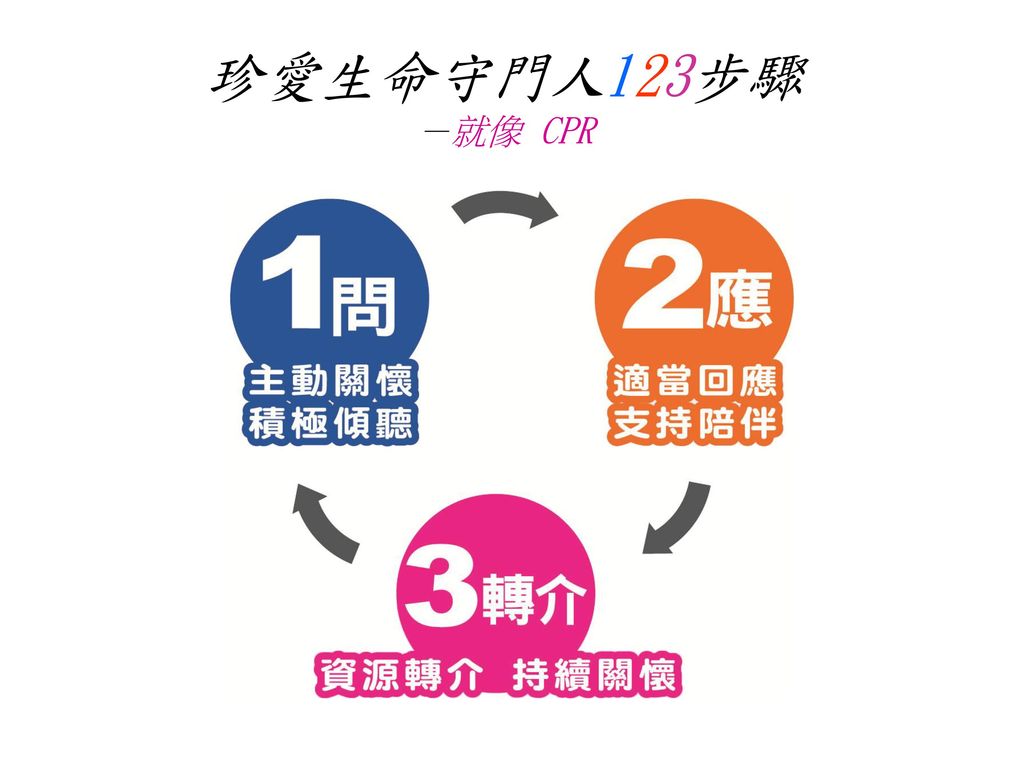 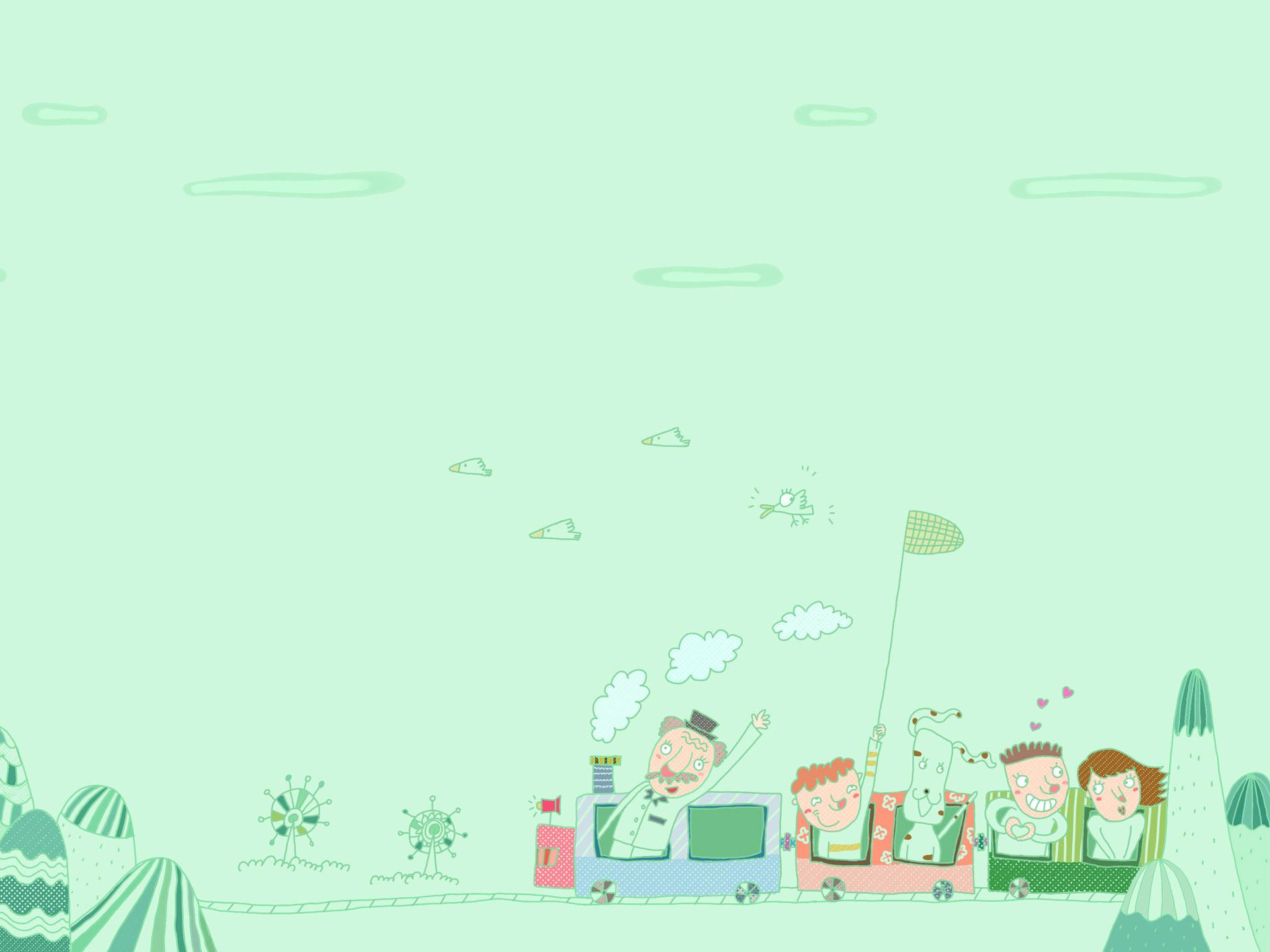 參考資料
社團法人臺灣自殺防治協會。https://www.tsos.org.tw/p/tsos
衛福部(2020)。歷年全國自殺死亡資料統計暨自殺通報統計（更新至108年）。取自：https://dep.mohw.gov.tw/domhaoh/fp-4904-8883-107.html
李冠儀心理師(2018)。擁抱生命123自殺防治守門人簡報。
楊國如(2019)。自殺防治守門人研習簡報。
臺北市政府自殺防治中心。https://tspc-health.gov.taipei/Default.aspx
【心情溫度計】青少年失戀的痛苦，該如何面對？｜思麥兒 with you https://www.youtube.com/watch?v=KABZ5k6dnok&feature=youtu.be
心情溫度計-App操作教學
     https://www.youtube.com/watch?v=ZFE5wvnN5M4